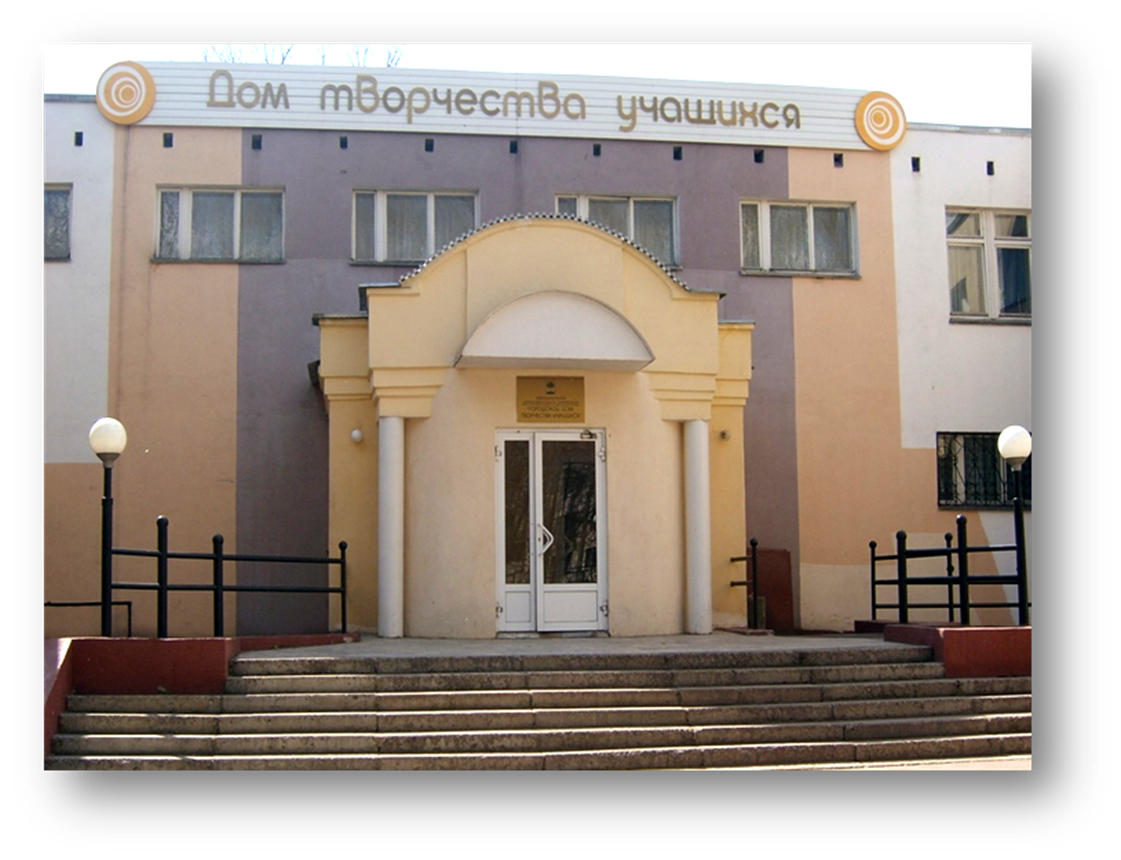 Отчёт о проведении восьмой Недели православной культуры «Православные традиции и здоровье нации» в МАУ ДО ДДТ «Городской» им. С.А. Шмакова
12 -16 ноября 2018 года
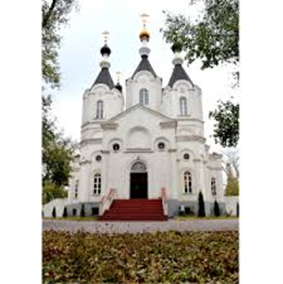 Неделю православной культуры Дома творчества поддерживал и окрамлял Михаило-Архангельский храм. Во всех мероприятиях принимали участие священнослужители  храма Архангела Михаила – настоятель храма протоиерей отец Геннадий, отец Виктор, отец Олег, отец Виталий, отец Алексей.
С 12 по 16 ноября  2018 года в Доме творчества «Городской» им. С.А. Шмакова прошла традиционная  восьмая Неделя православной культуры «Православные традиции и здоровье нации».
 
Цель: духовно-нравственное  воспитание учащихся Дома творчества посредством их приобщения к российской  духовной традиции.
Основные задачи:
• приобщение учащихся к традиционным морально-нравственным идеалам, ценностям, моральным нормам;
• развитие представлений учащихся о значении нравственности и морали для достойной жизни личности, семьи, общества;
• формирование начальных представлений о российской духовной традиции.
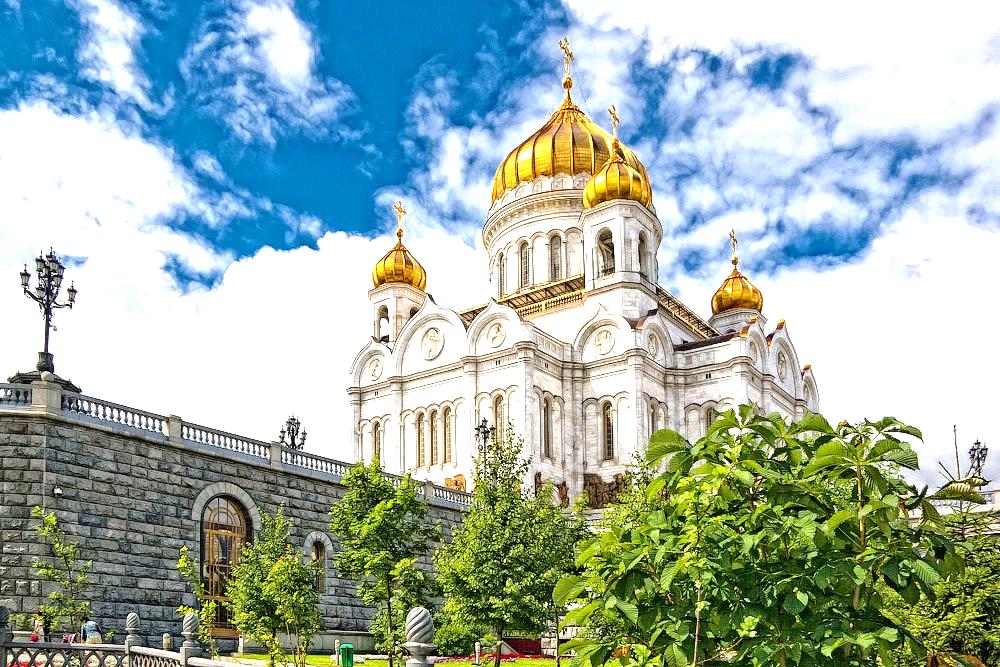 Неделя православной культуры
«Православные традиции 
и здоровье нации»
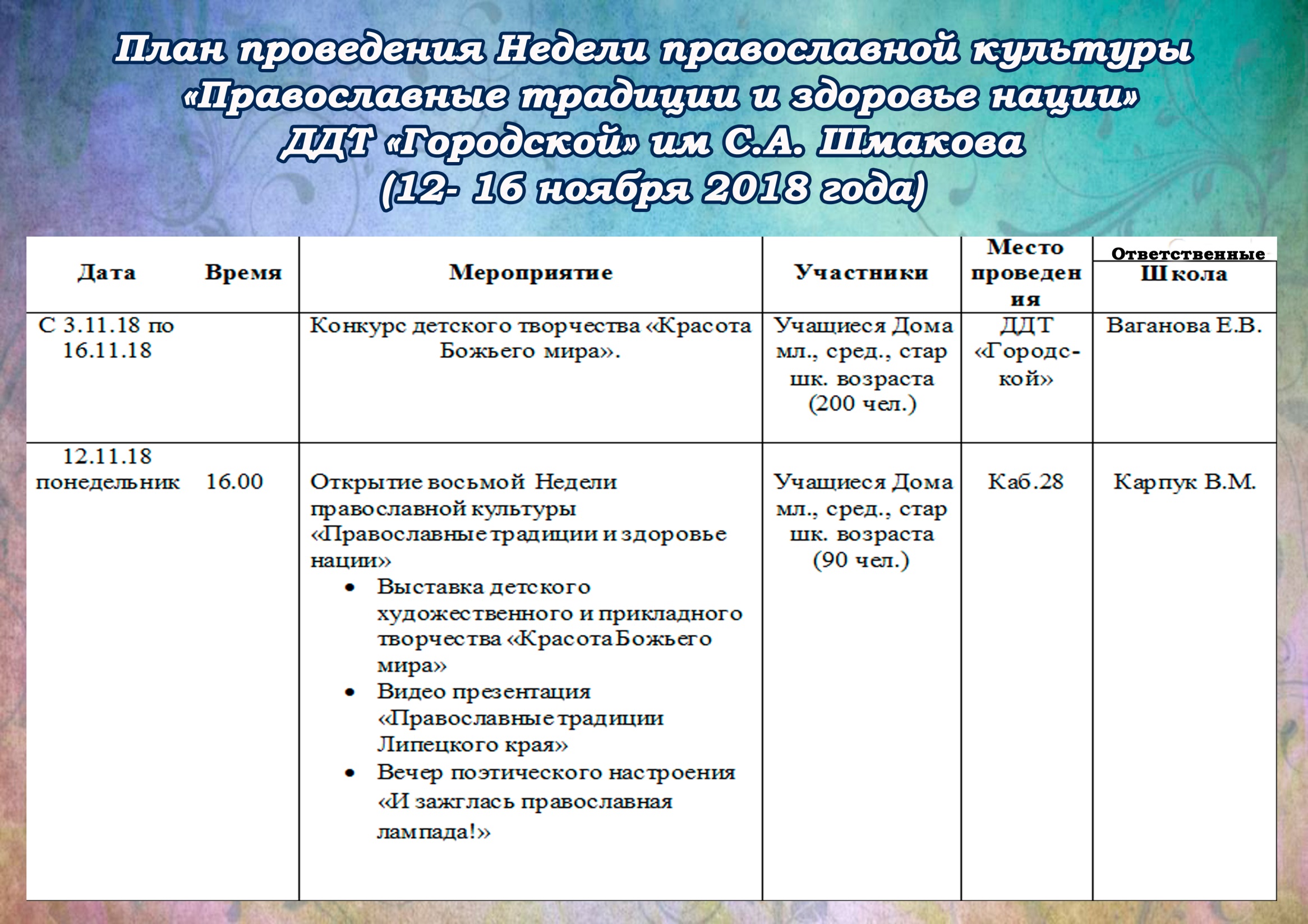 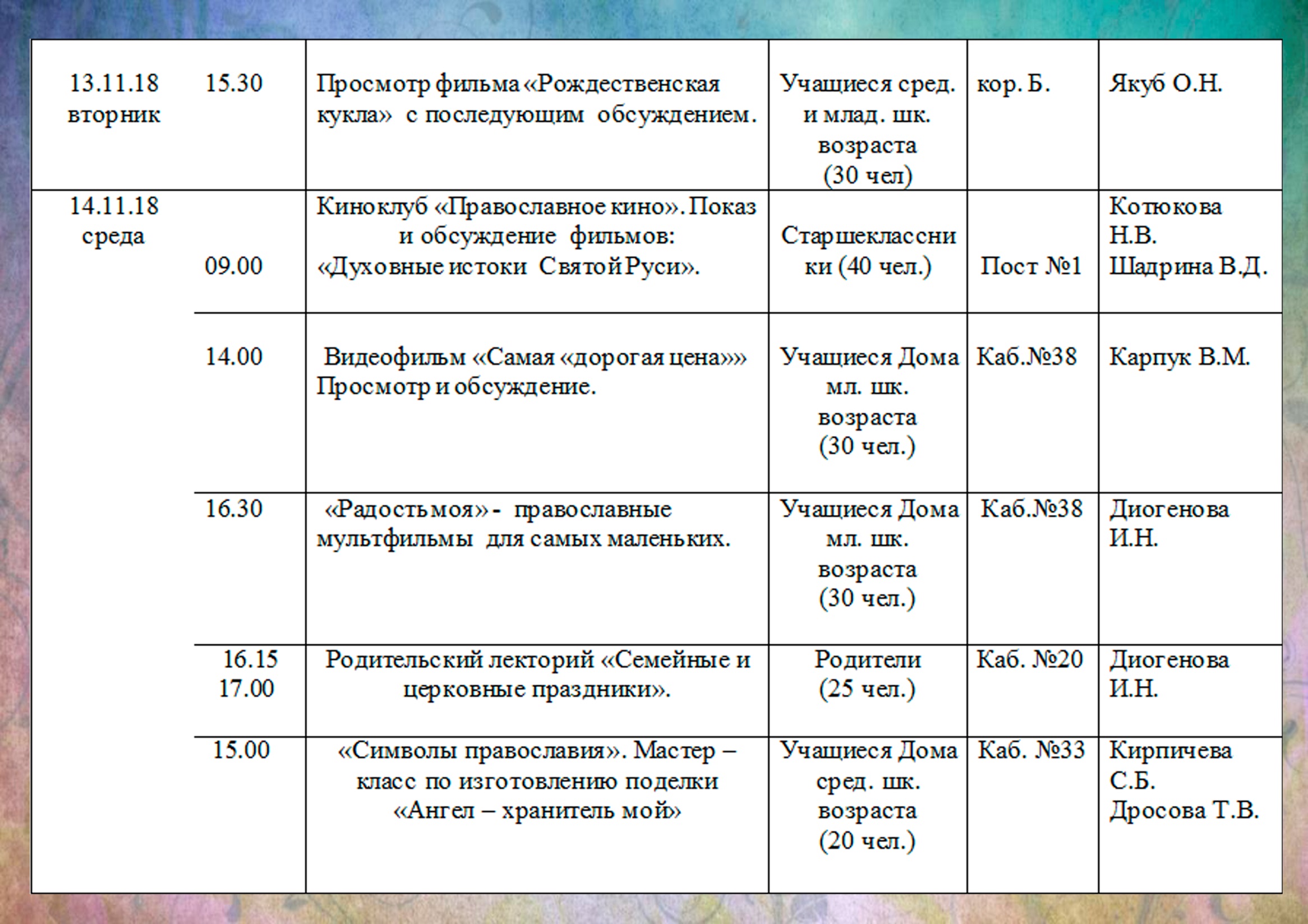 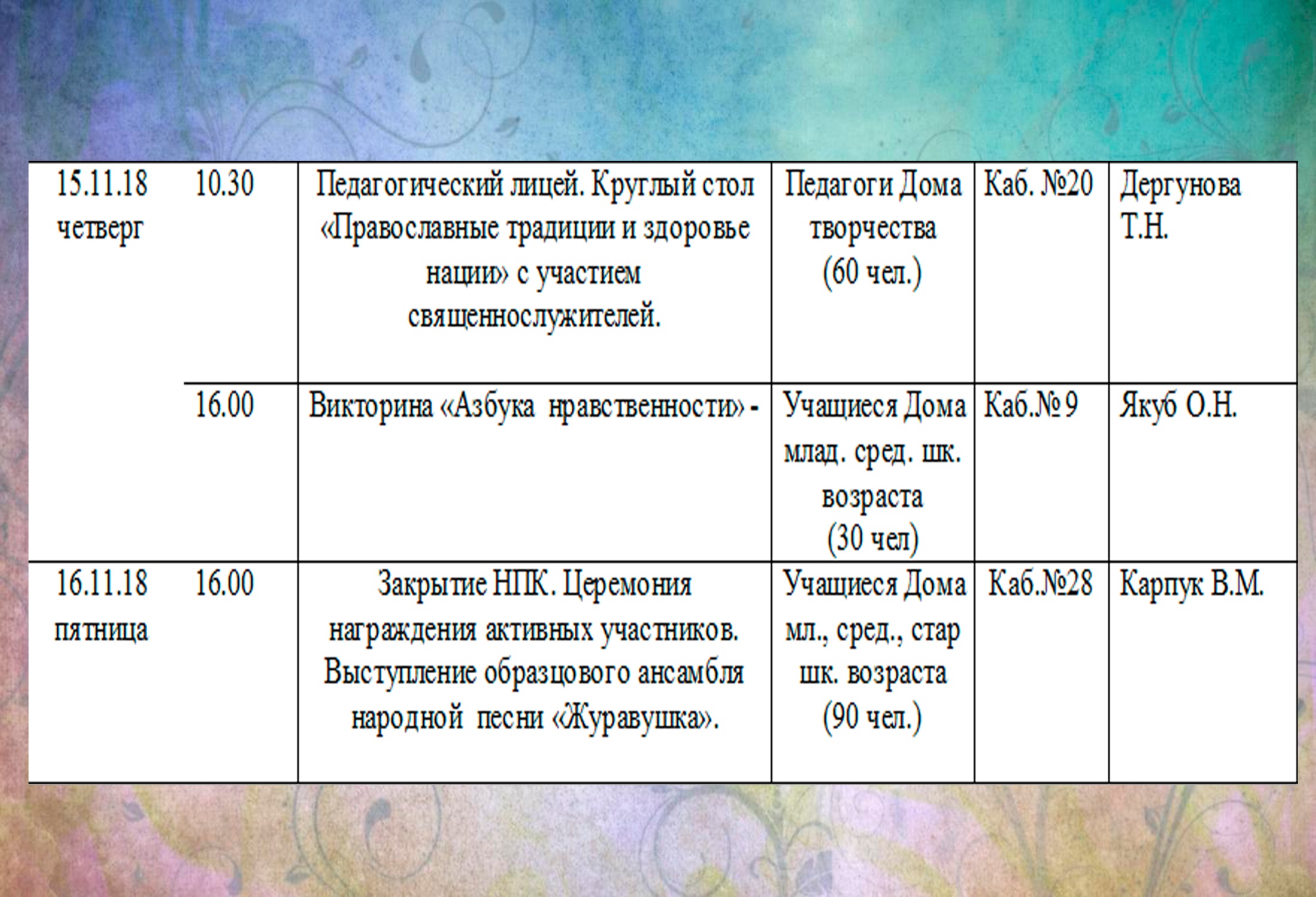 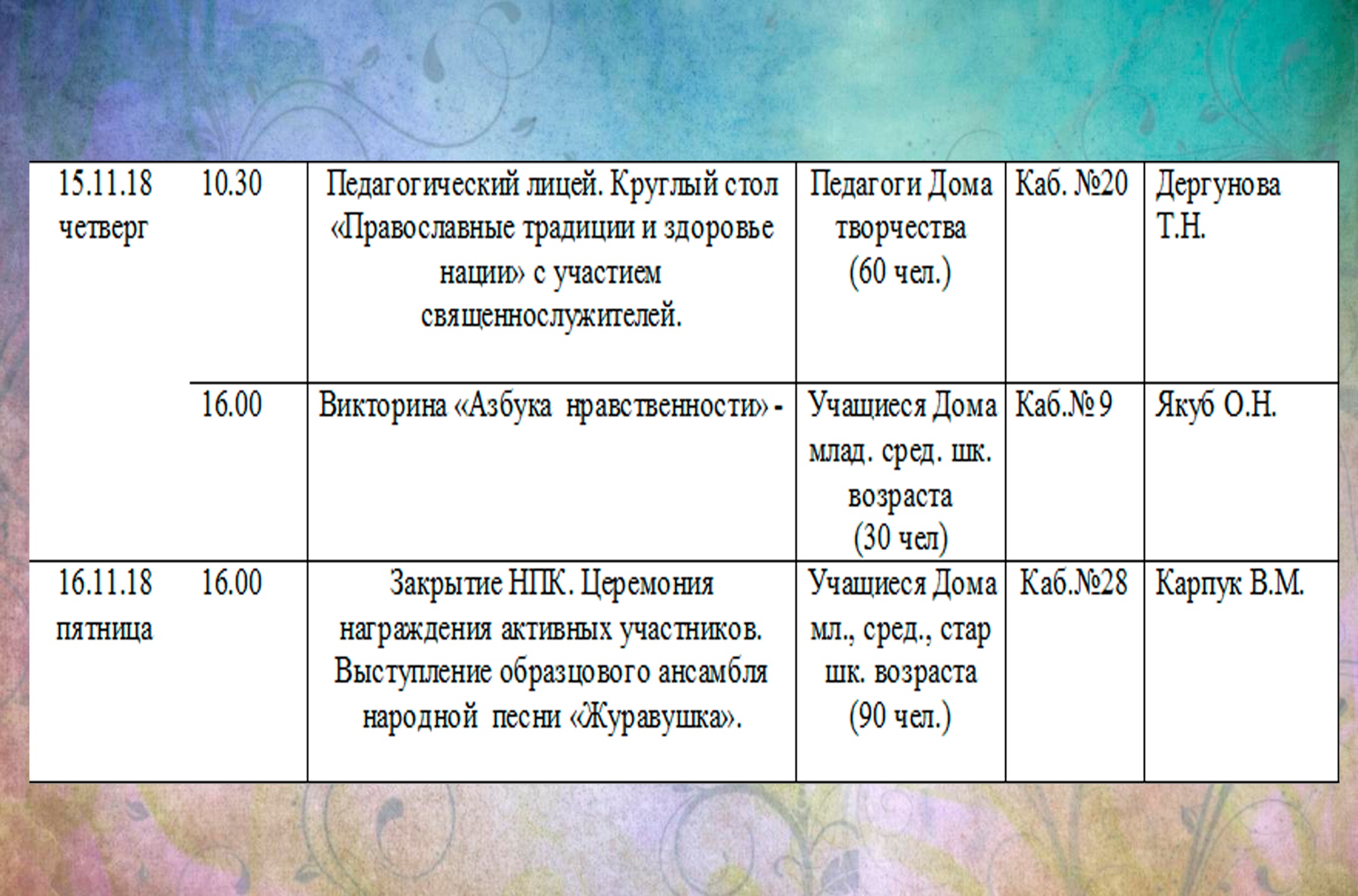 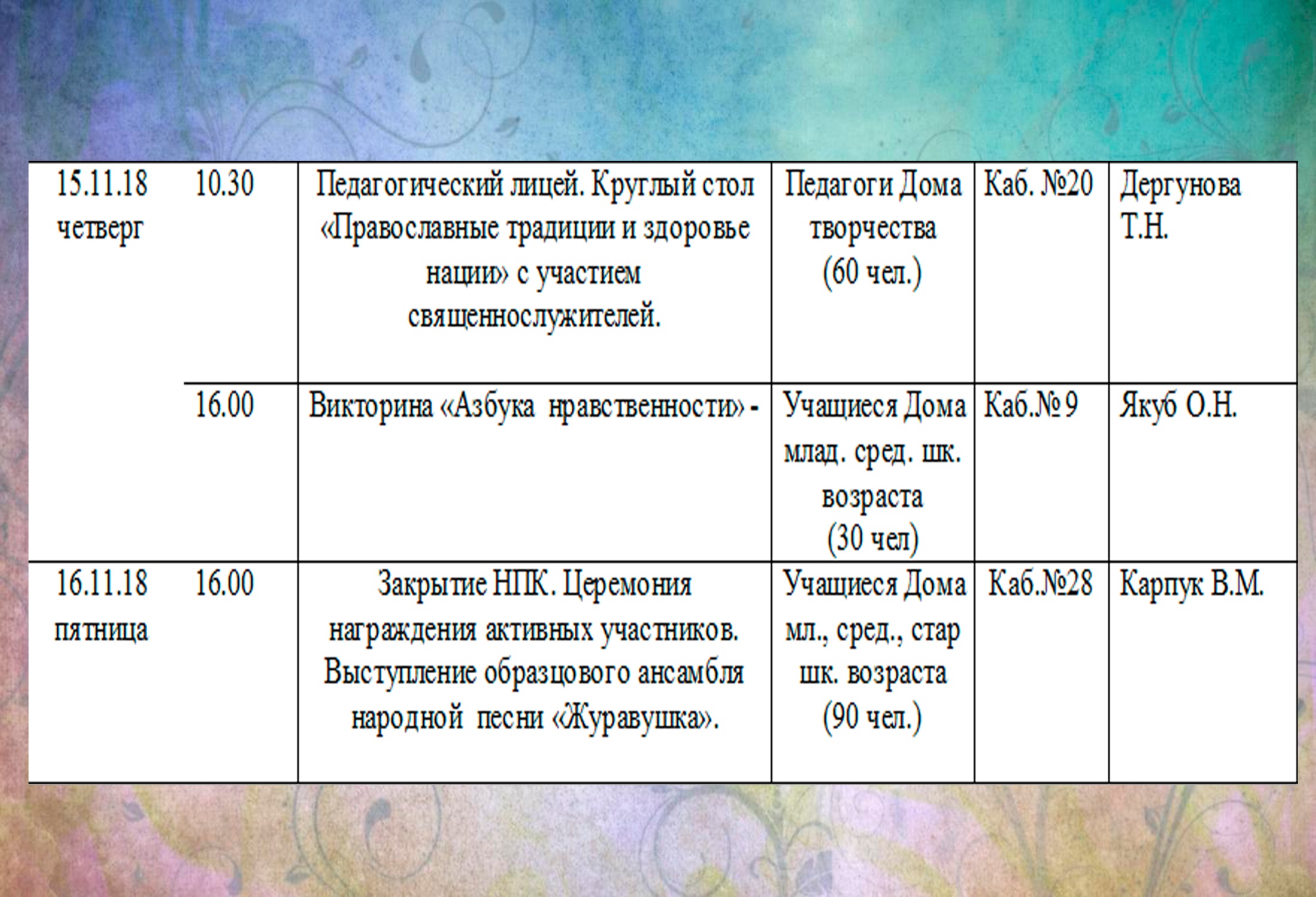 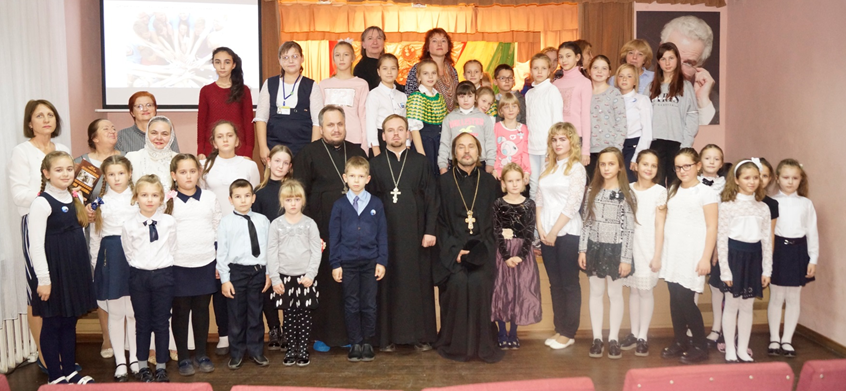 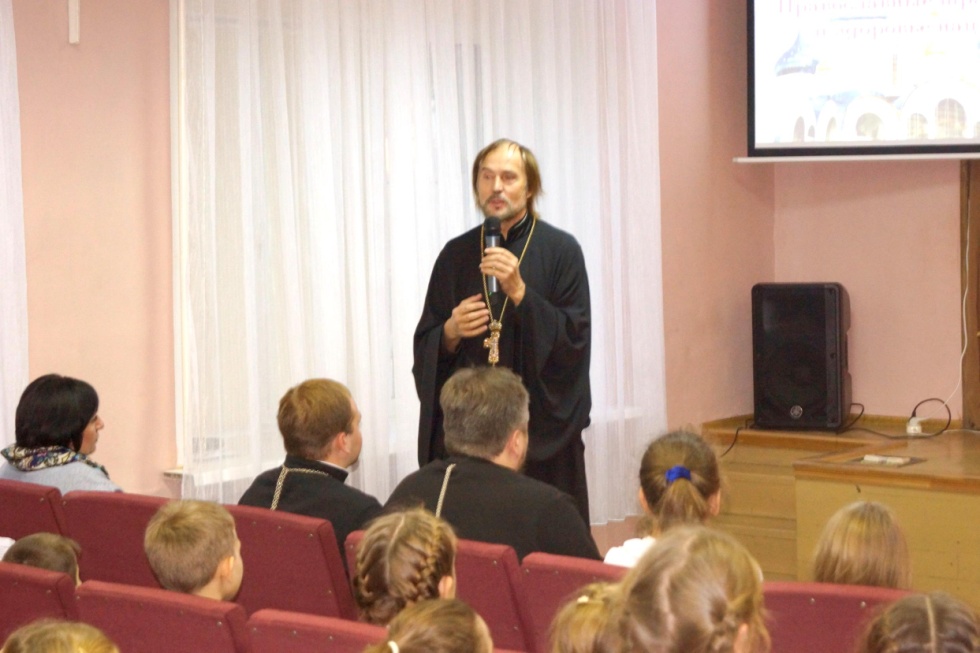 .
12 ноября состоялось открытие Недели православной культуры.
  В холле 1 этажа на  информационном стенде был размещён  «План Недели православной культуры «Православные традиции и здоровье нации»».
 Начала работу Выставка творческих работ победителей и призеров конкурса художественного и прикладного творчества «Красота  Божьего мира». Было организовано  зрительское голосование. 
В актовом зале настоятель Храма Михаила Архангела – протоиерей отец Геннадий поздравил всех присутствующих с началом Недели. 
  Началась программа традиционного вечера поэтического настроения «И зажглась православная лампада»
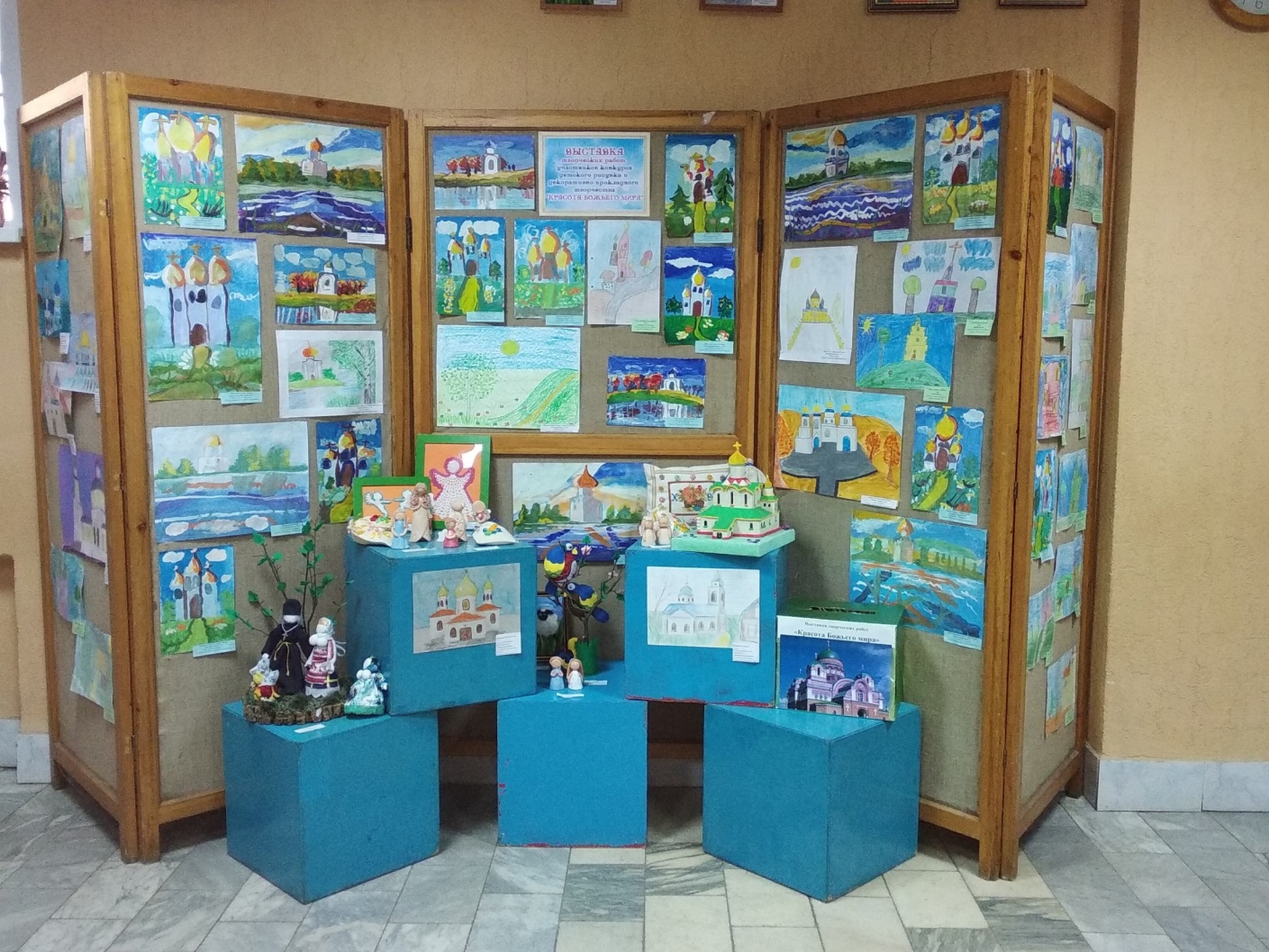 Выставка творческих работ победителей и призеров конкурса художественного и прикладного творчества «Красота  Божьего мира».
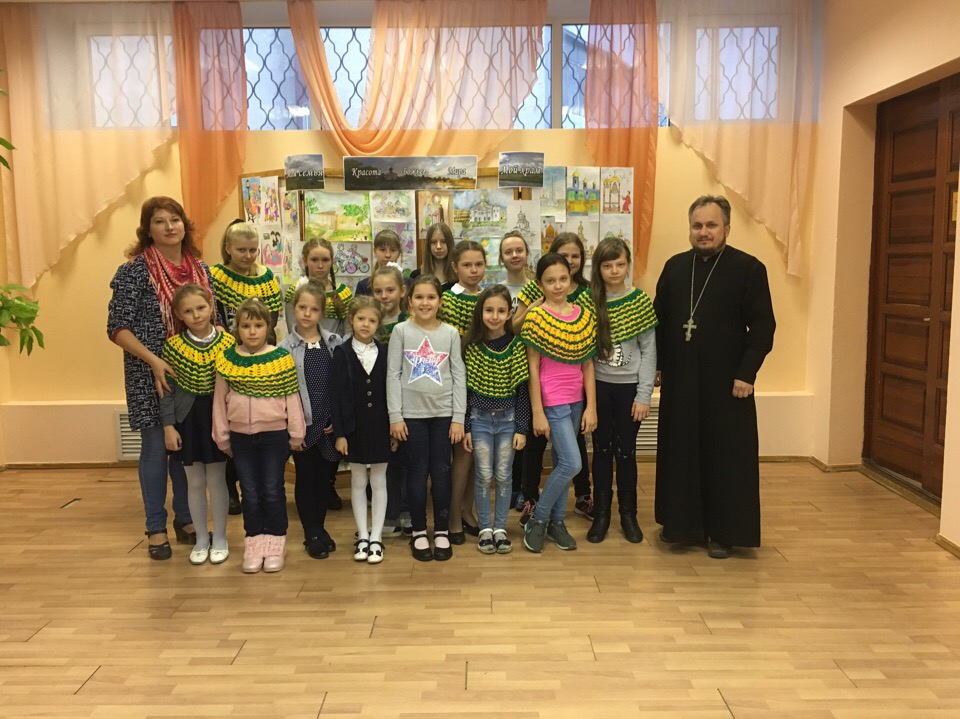 Более 200 работ  изобразительного и прикладного творчества  выполнены учащимися Дома творчества  в рамках конкурса «Красота Божьего мира».  35 из них стали победителями конкурса . Ценно то, что  в создании некоторых работ участвовали все члены семьи.  Победители были награждены  дипломами и сувенирами, сделанными  учащимися   прикладного отдела.
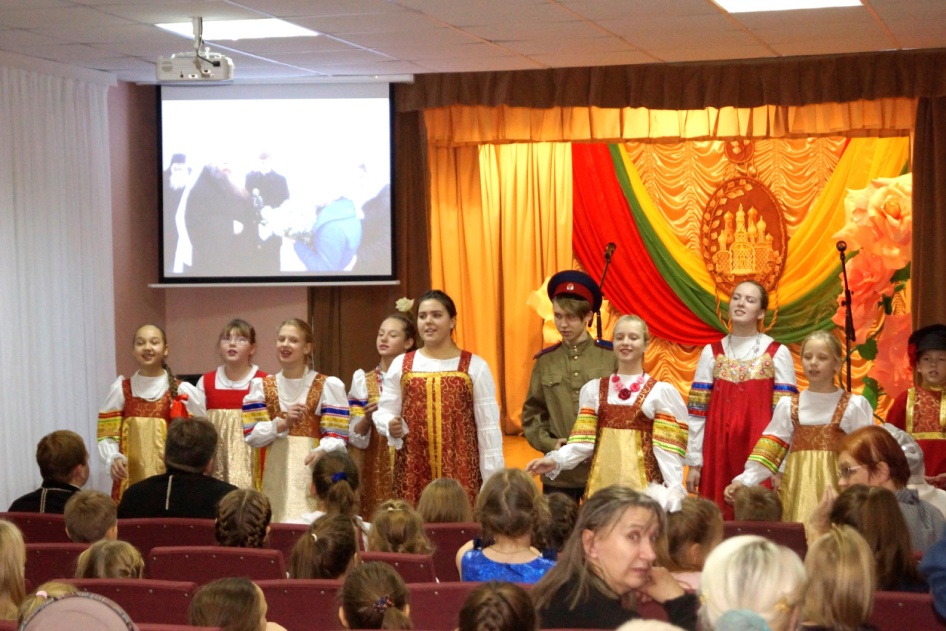 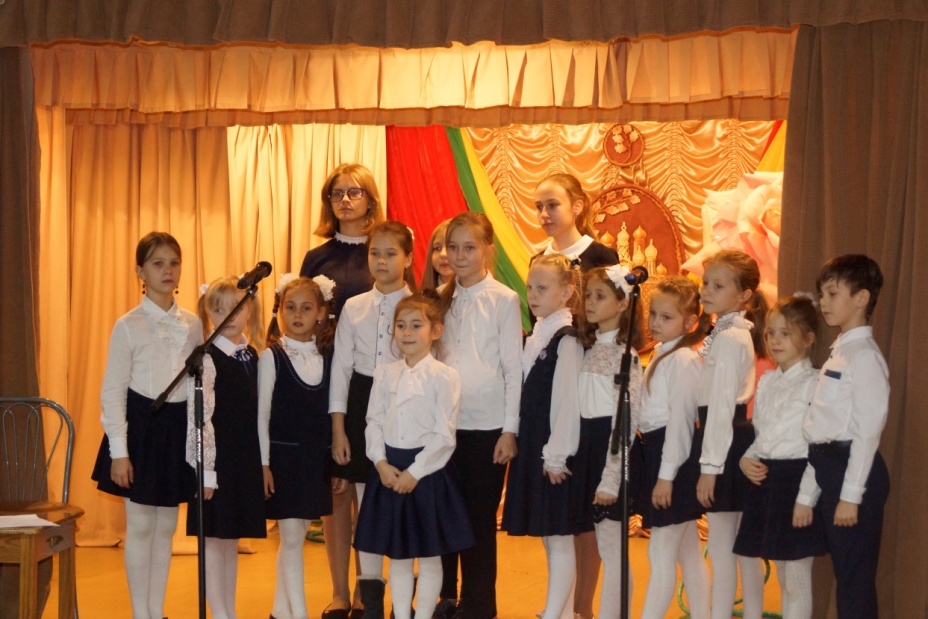 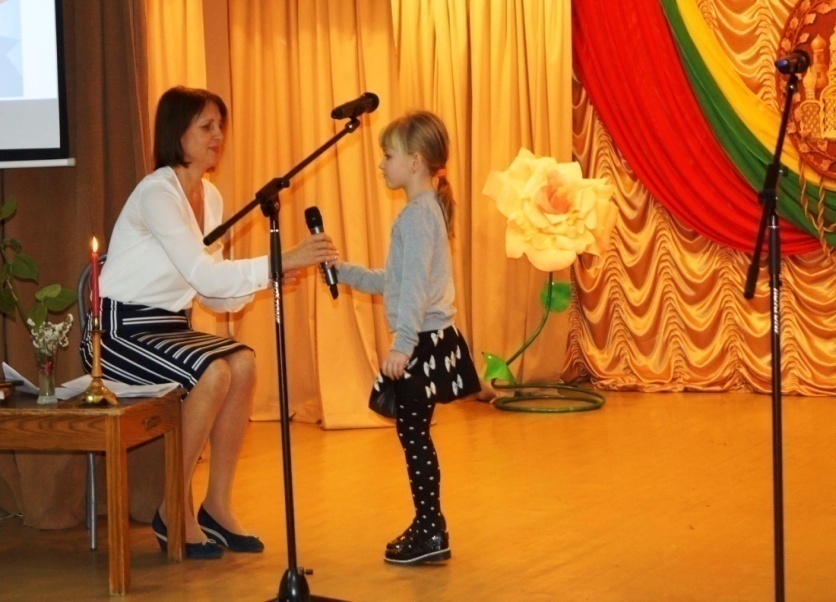 В творчестве многих русских поэтов можно найти удивительные по своей глубине и силе веры стихи. Доброй традицией стало во время недели проводить Вечер поэтического настроения  «И зажглась православная лампада». Участие в этом мероприятии  позволило 50  учащимся из разных коллективов петь песни: «С нами Бог»,  «100церквей», рождественскую песню «Ночь тиха», «Ангел»; исполнять  литературную композицию на тему « Православные праздники»; читать стихи православных поэтов.
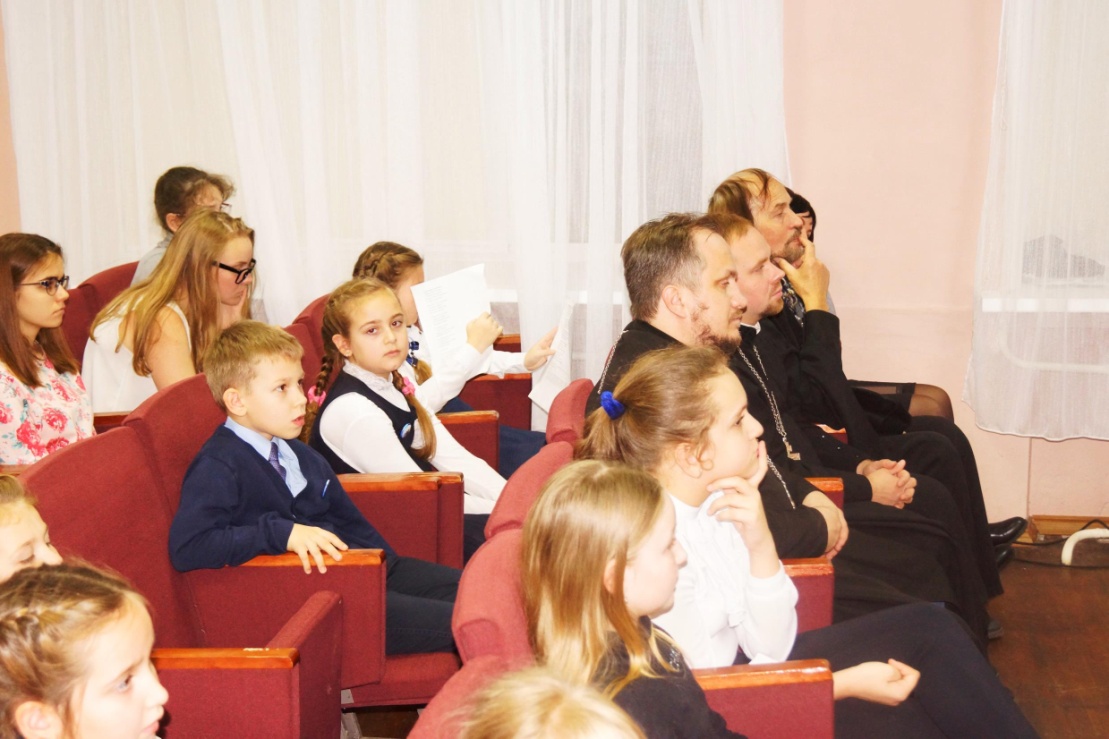 Кино - клуб  «Православное кино».
Котюкова Н.В.
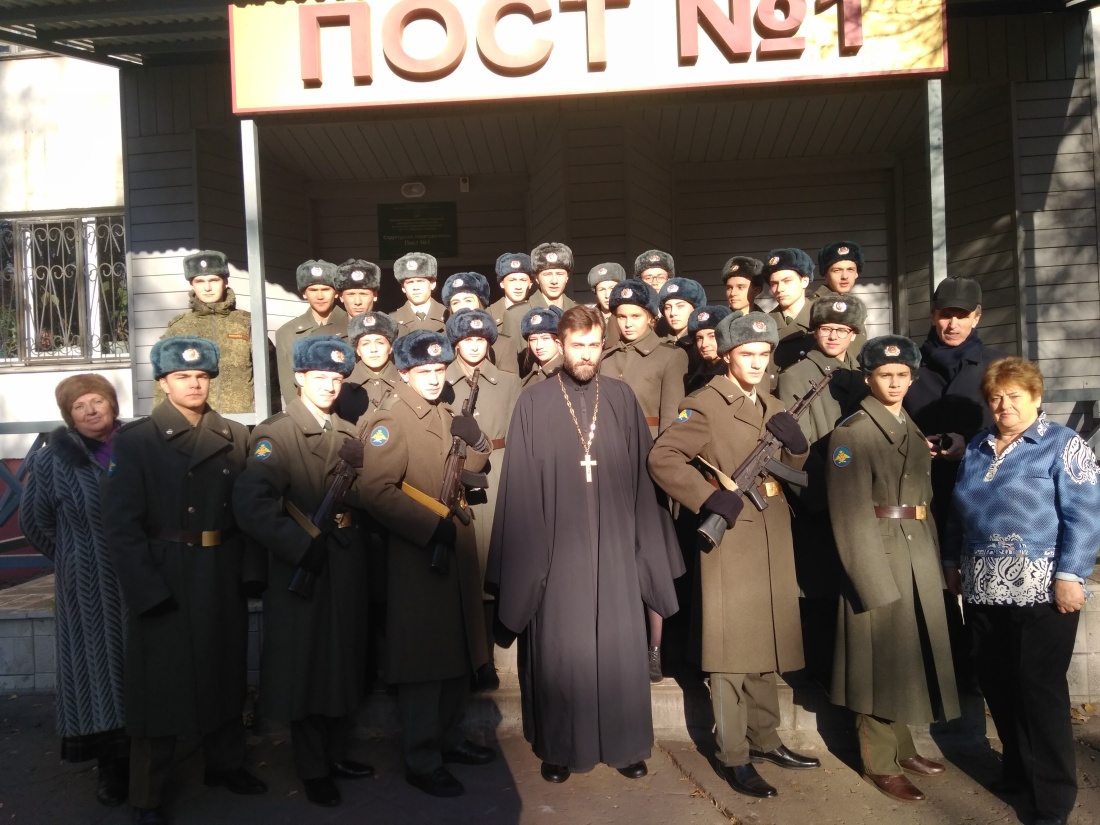 Структурное подразделение «Пост№1» ДДТ «Городской» им. С.А. Шмакова.
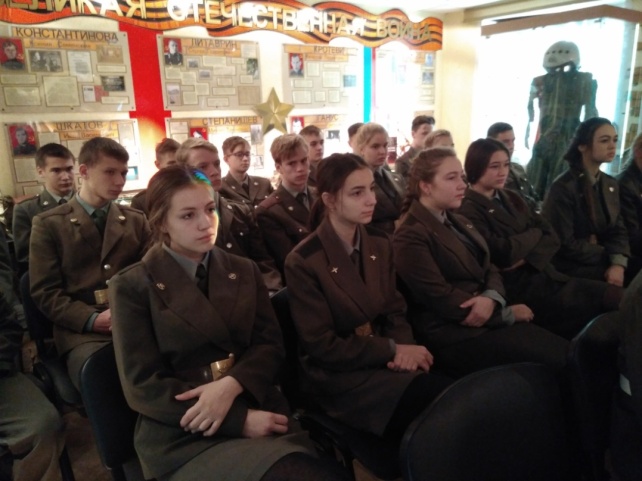 Просмотр фильма из серии 
«Помни имя своё»  подготовил  старшеклассников к разговору с отцом Алексеем на тему «Духовные истоки Святой Руси»
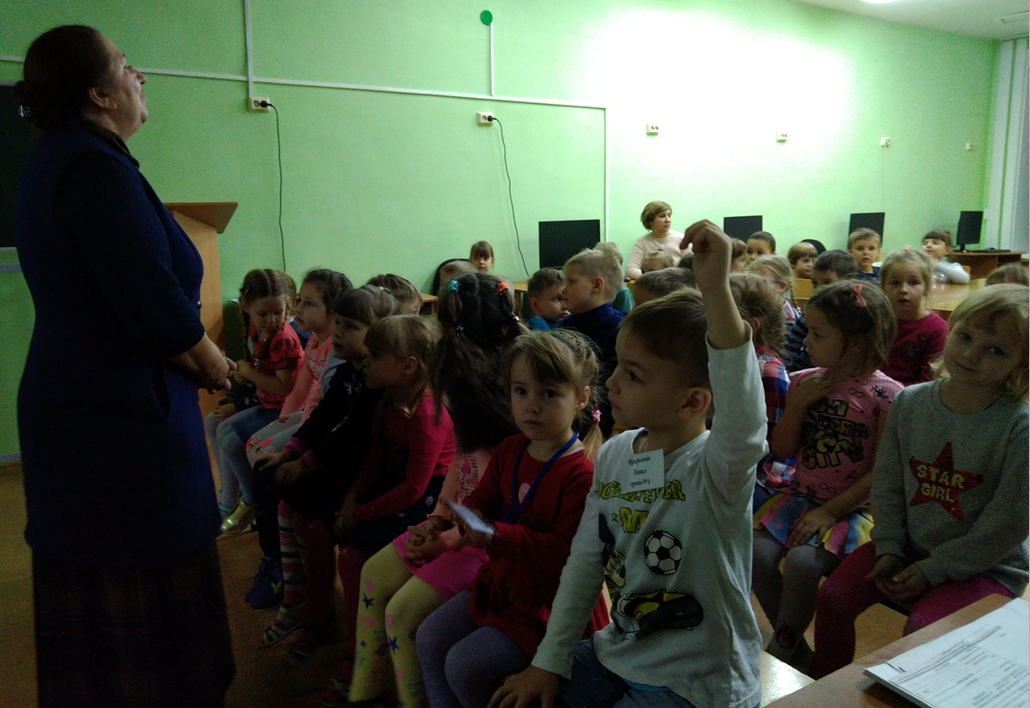 Учащиеся клуба раннего эстетического развития «Подсолнышки» 
 смотрели  православные мультфильмы из серии «Радость моя», вели 
разговор о православных традициях, которые соблюдают в их семьях . 
На учебных занятиях педагоги дополнительного образования продолжили 
просмотр и обсуждение православных мультфильмов. ( 60 человек 4-6 лет)
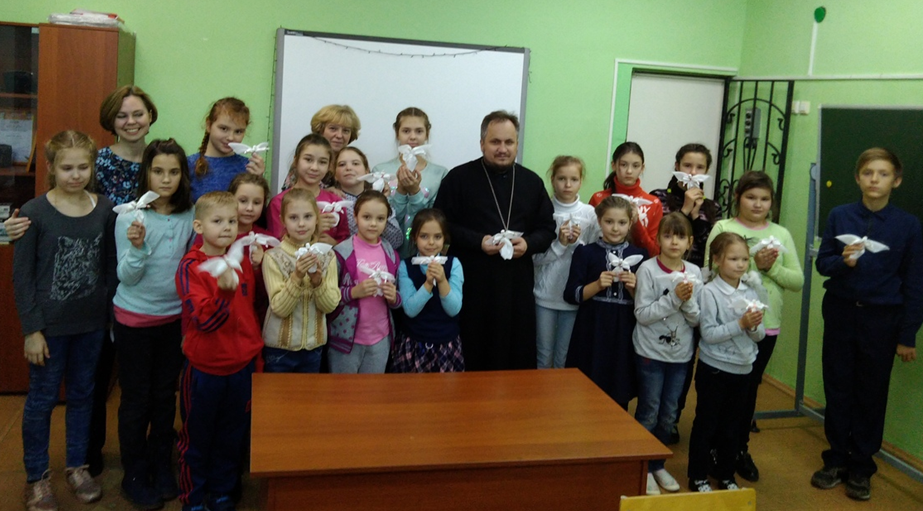 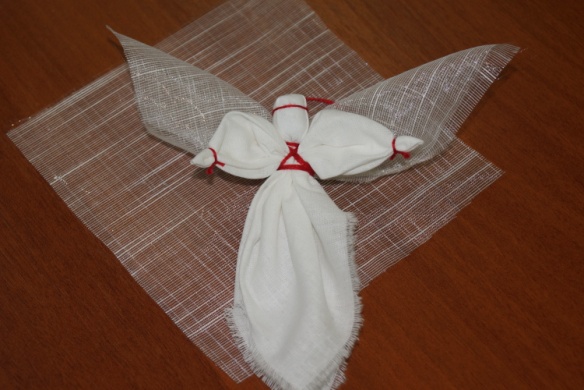 Учащиеся из отдела прикладного творчества вместе с отцом Виктором  говорили о главных символах православия.  Посмотрели  мультипликационный фильм «Ангел» и изготовили на мастер-классе поделку «Ангел - хранитель» ( 2 встречи -40 человек разного возраста)
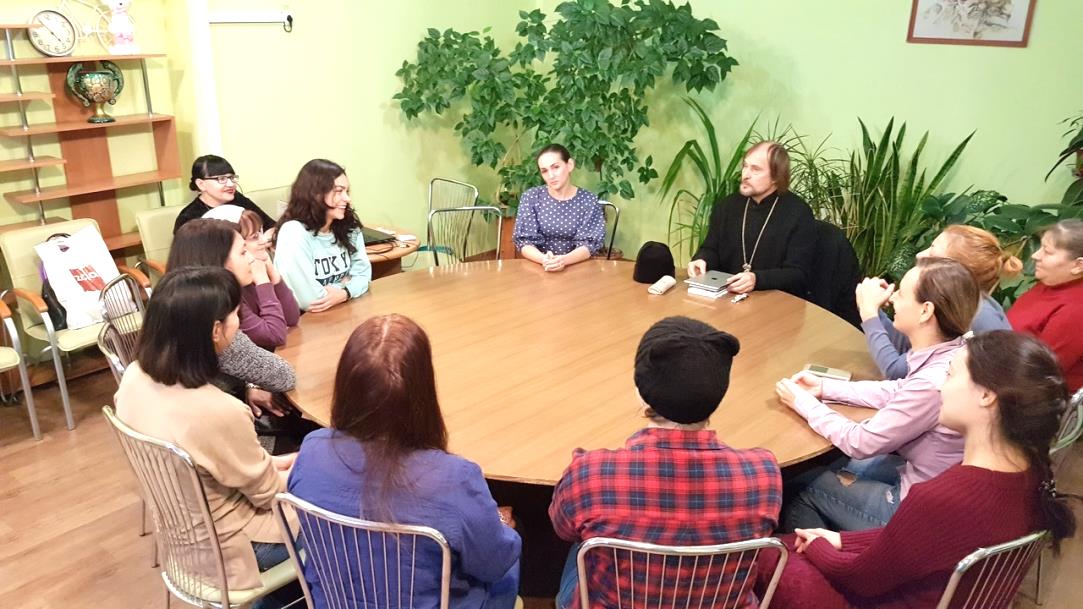 Родительский лекторий «Семейные и церковные праздники».Родители клуба раннего эстетического развития «Подсолнышки»(20 чел.)
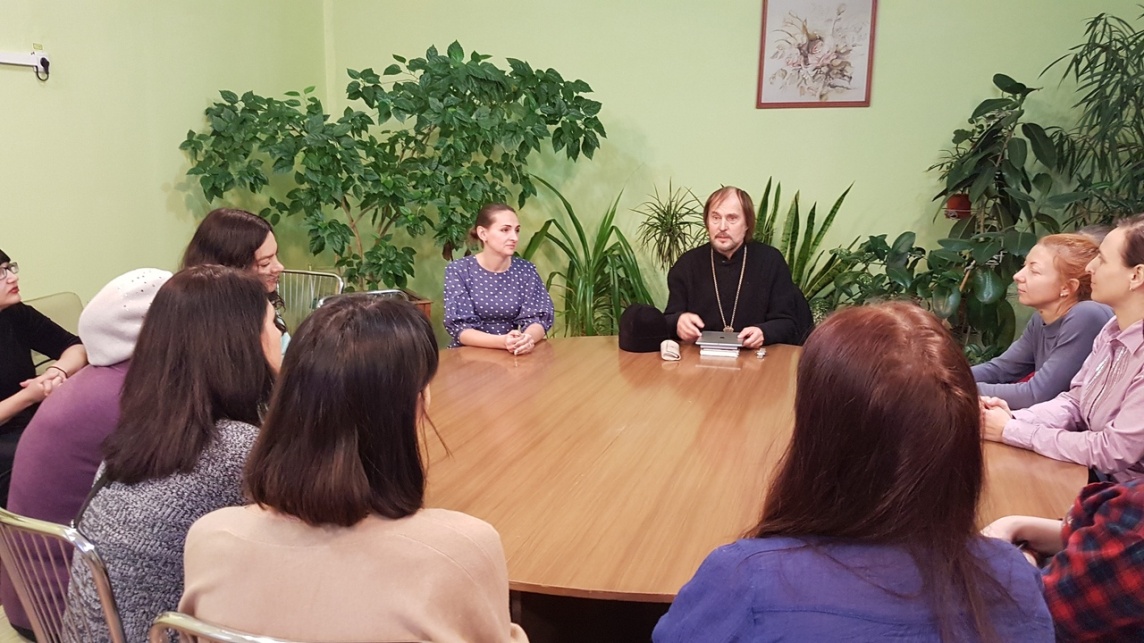 Педагогический лицей.
 	Педагоги  вместе с протоиереем отцом  Геннадием за круглым столом вели разговор о воспитании нравственности  и целомудрия в детях. (30чел)
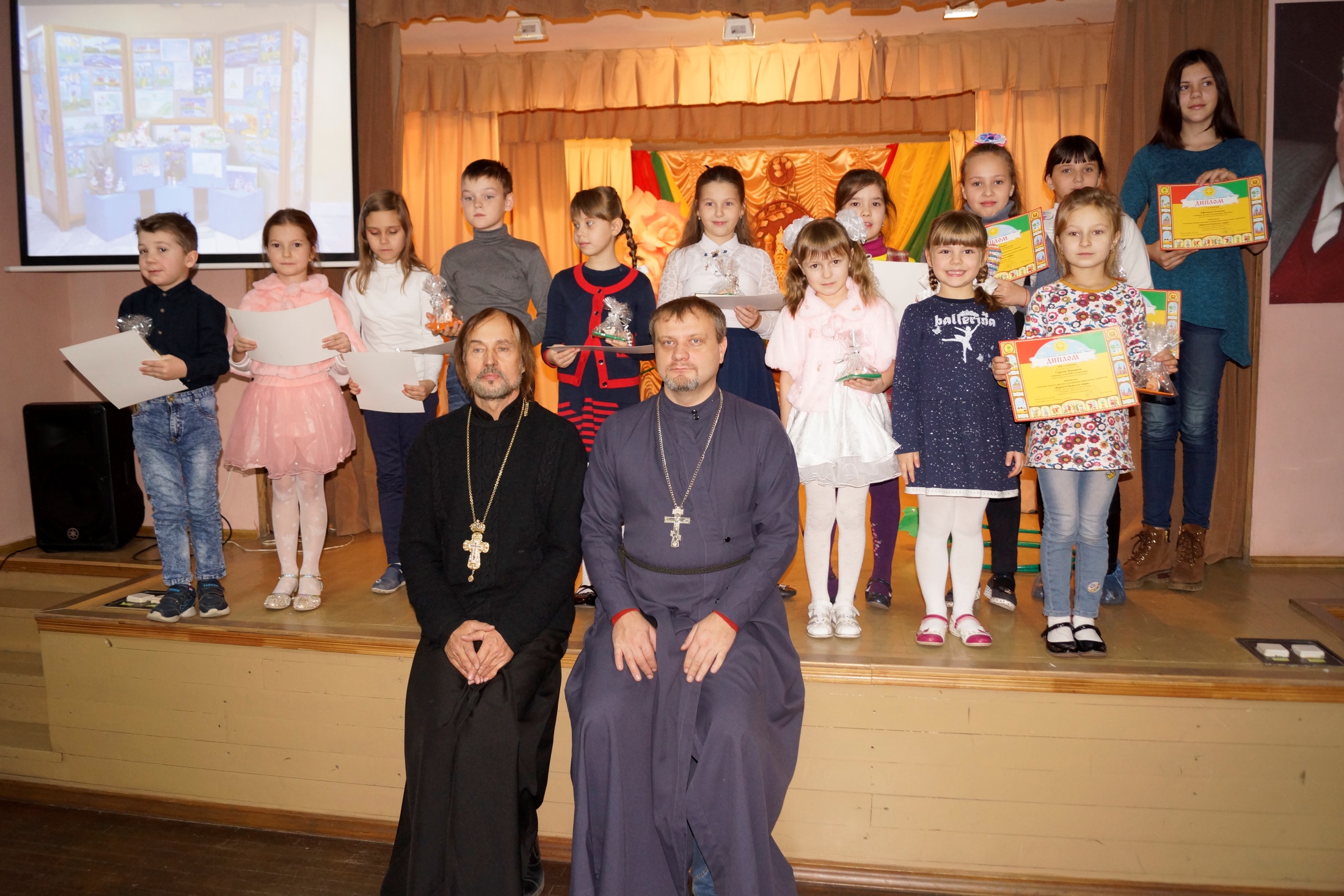 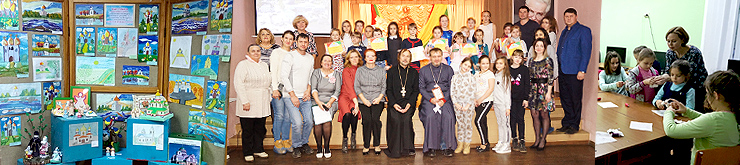 На протяжении Недели педагоги, учащиеся и их родители приняли участие в запланированных просветительно-нравственных мероприятиях Дома. Общее количество участников составляет более 900 человек.
Вывод:
	 Задачу расширения знаний у учащихся о нравственных идеалах, о взаимосвязи прошлого и настоящего в жизни человека , о  религиозных и светских духовных традициях России,  педагоги Дома выполнили.  Считаем, что говорить о православных традициях с детьми возможно основываясь на  семейных традициях.
	Однако мы испытываем трудности в  подборе методического материала, в выборе оптимальных форм просветительских встреч на  темы  православия. В дальнейшем предполагаем провести  на занятиях  Педагогического лицея   встречи с  методистами отдела образования Липецкой  Епархии по проблемам духовно нравственного воспитания в условиях учреждений дополнительного образования.
	Администрация  Дома детского творчества «Городской  им. С.А. Шмакова»
 благодарит  настоятеля Храма  Архангела Михаила отца Геннадия и всех  священнослужителей за  чуткость  и внимание к проблемам воспитания современных детей. Надеемся на дальнейшее сотрудничество в деле   обучения детей духовным истинам, которые нам завещали благочестивые наши предки.
 			методист МАУ ДО ДДТ «Городской» им. С.А. Шмакова – В.М. Карпук